Make an Egyptian pasta necklace
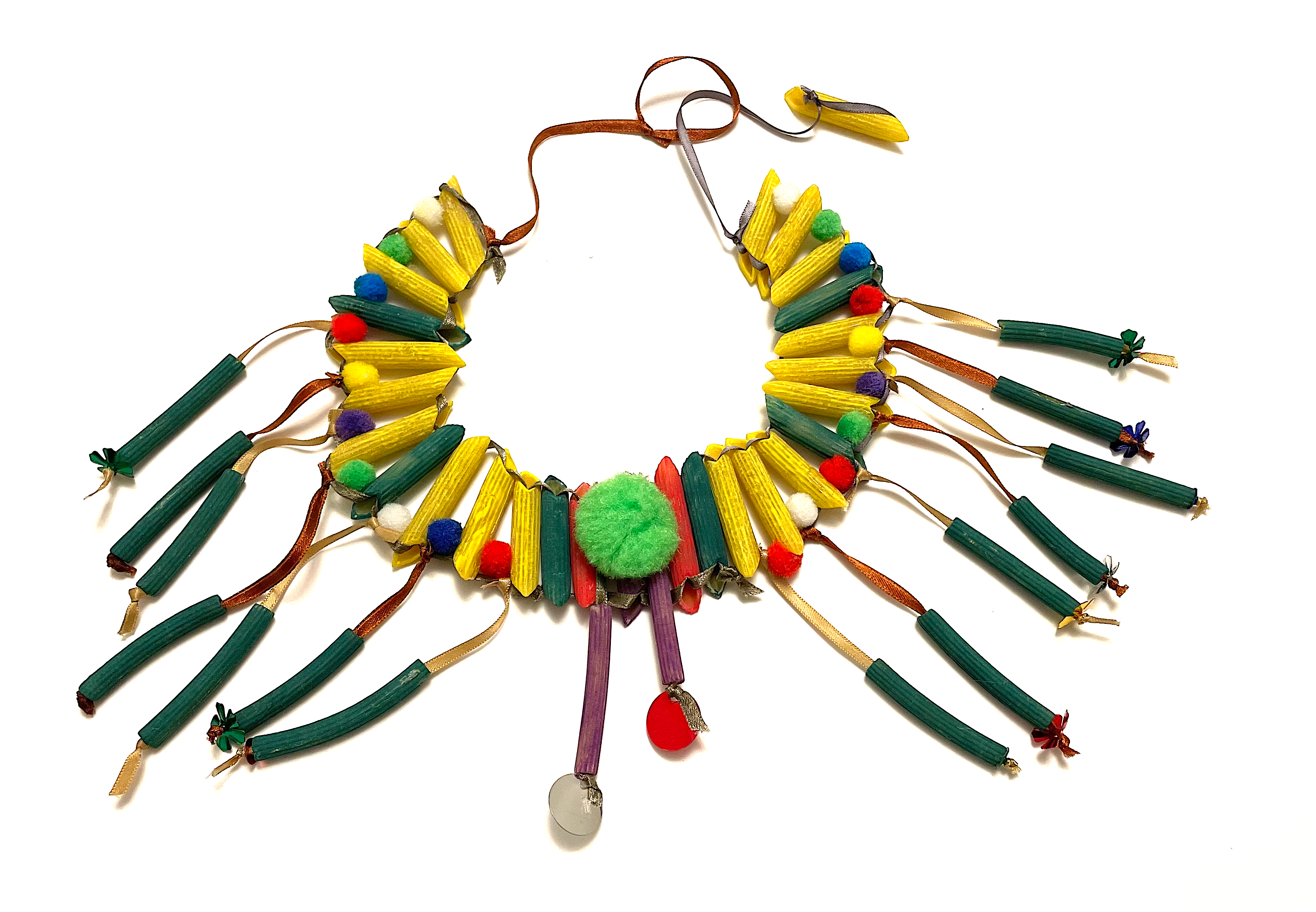 Making an Egyptian Necklace using Pasta & Ribbon
Stay safe  

Whether you are a scientist researching a new medicine or an engineer solving climate change, safety always comes first. An adult must always be around and supervising when doing this activity. You are responsible for:
 
ensuring that any equipment used for this activity is in good working condition
behaving sensibly and following any safety instructions so as not to hurt or injure yourself or others 
 
Please note that in the absence of any negligence or other breach of duty by us, this activity is carried out at your own risk. It is important to take extra care at the stages marked with this symbol: ⚠
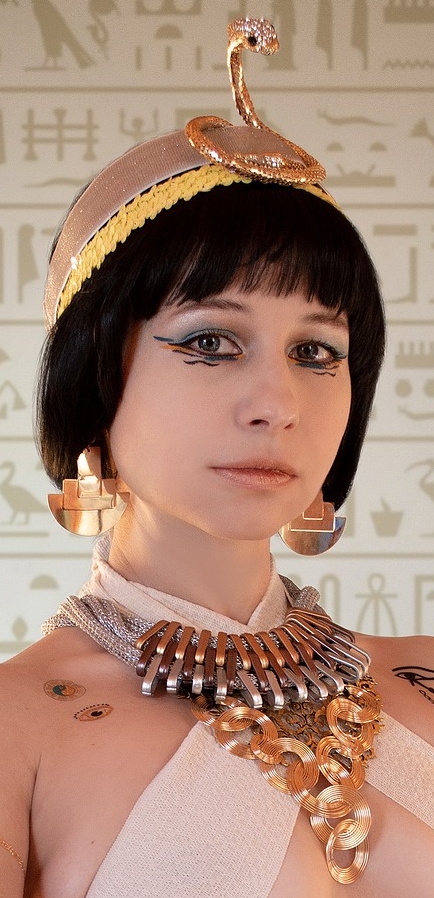 Design Brief
Your task:
Make a piece of jewellery inspired by the ancient Egyptians
Silver
Gold
Things to consider
Copper
Earrings
Beads
Rings
Materials used
Necklace
Types
Egyptian Jewellery
Precious Stones/Gems
Bracelet
Men
Who would wear it
Adults
Children
Women
Poor
Rich
Things to consider
Egyptian men and women liked to wear jewellery, especially necklaces, bracelets and earrings

Wealthy people wore jewellery made of gold and precious stones such as amethysts and turquoise

Less wealthy people wore jewellery made from bone, stone or artificial gemstones
Example of Ancient Egyptian necklace
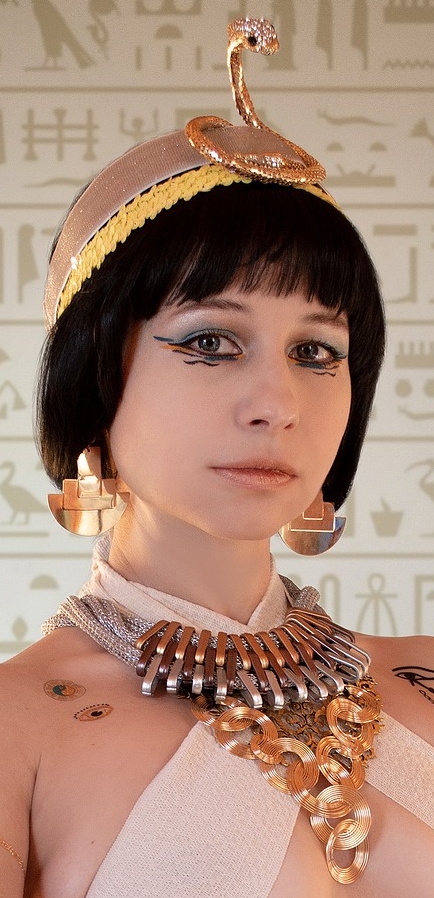 Equipment and Resources
Pasta tubes
Ribbon
Paint & brush
Pom poms & sequins
Paperclip 
Scissors
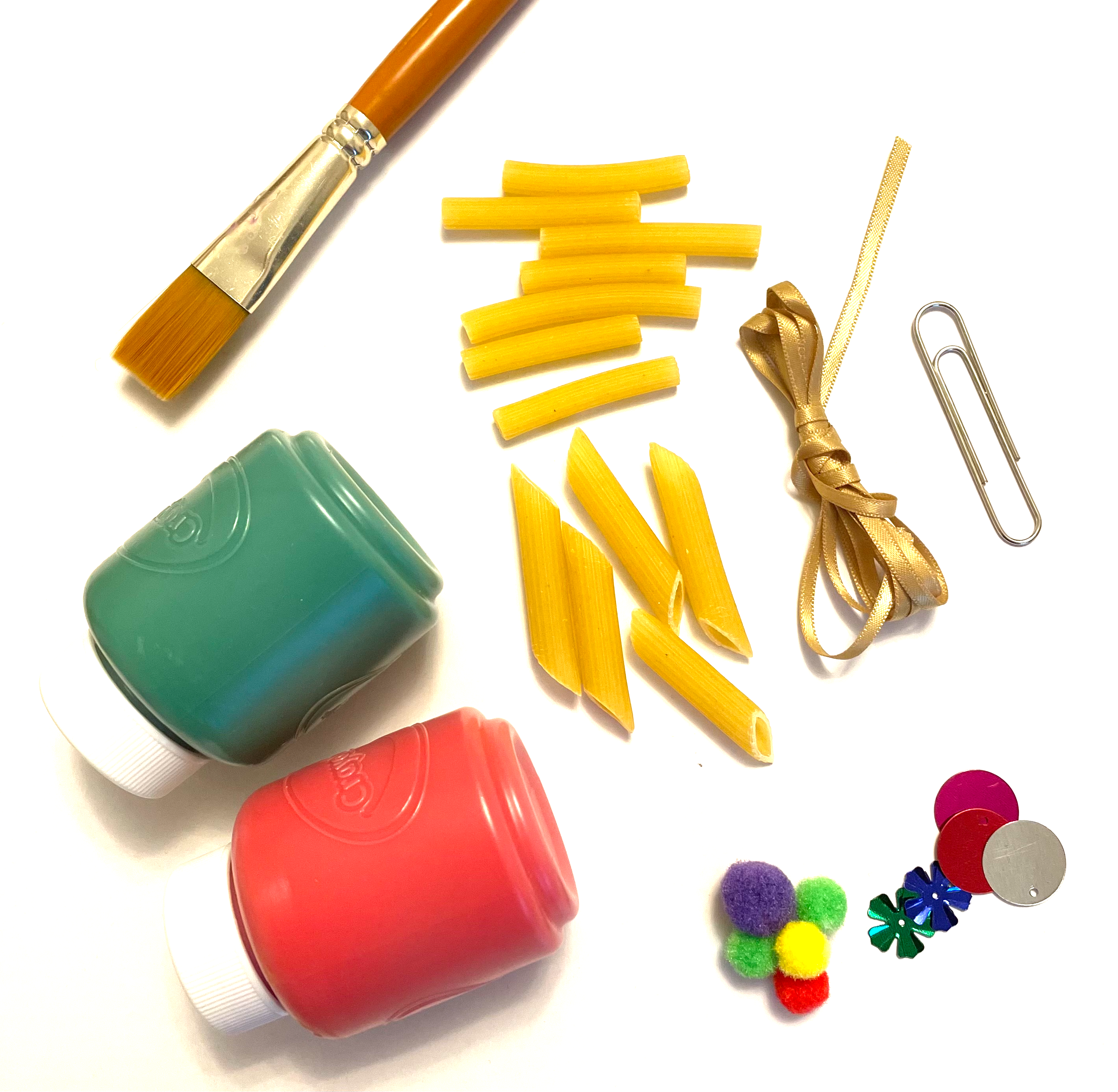 Step 1 Paint your pasta
⚠
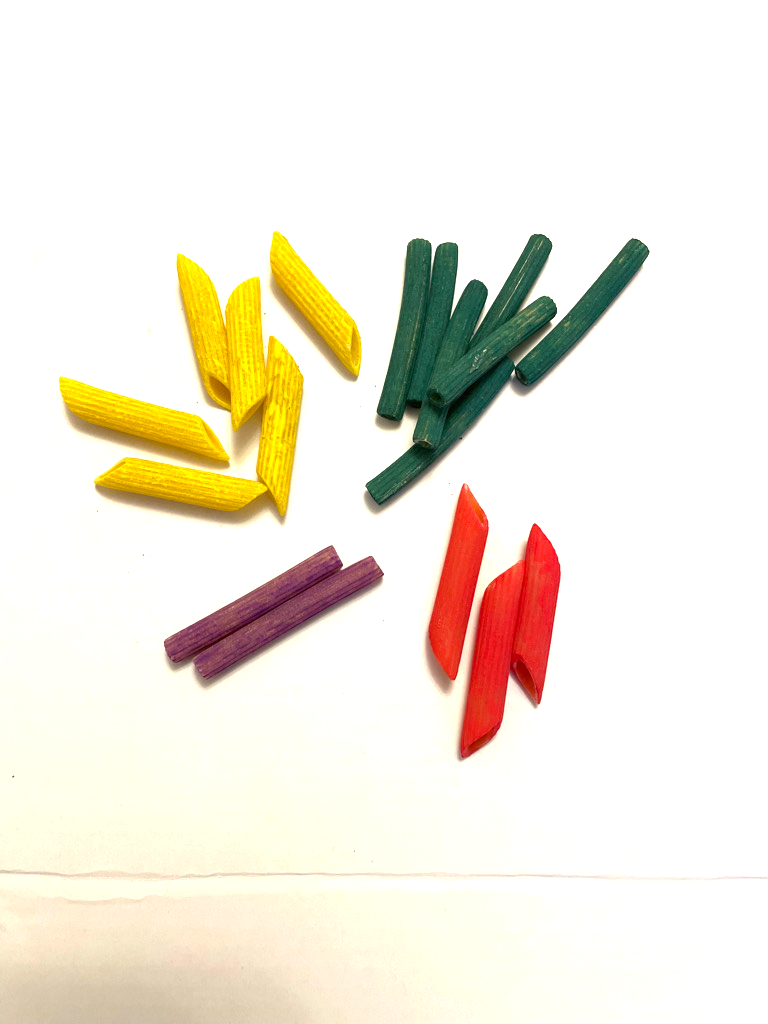 Research typical colours used by the Egyptians 
Choose your major colours 
Paint your pasta
Step 2 Thread your pasta onto the ribbon
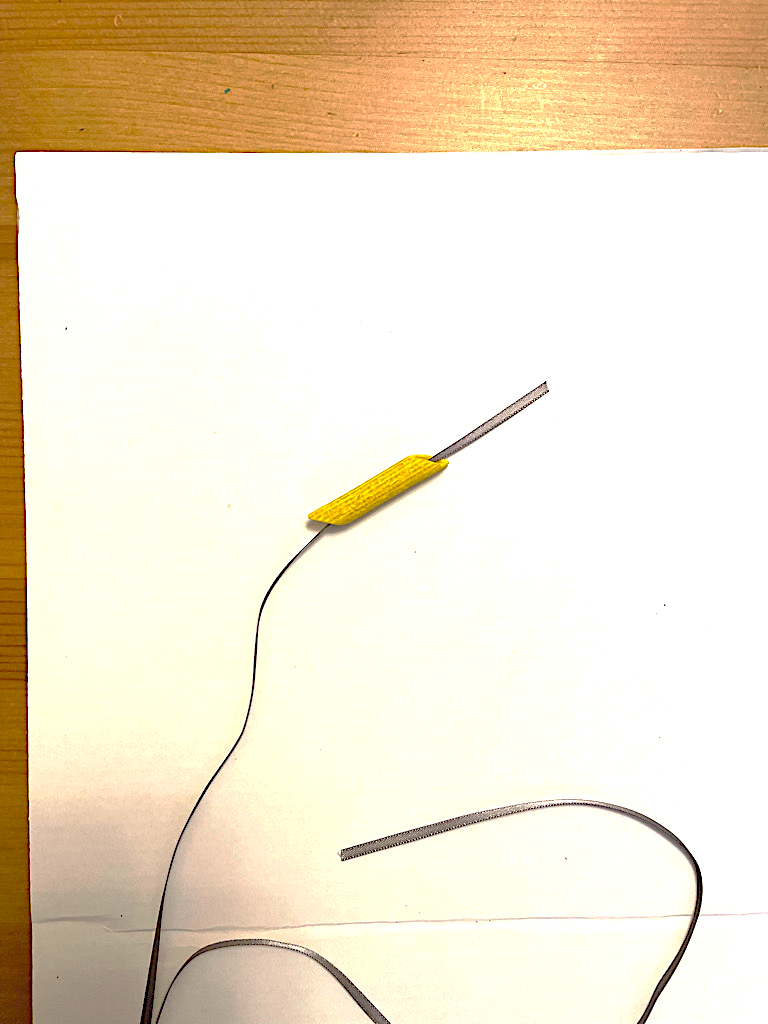 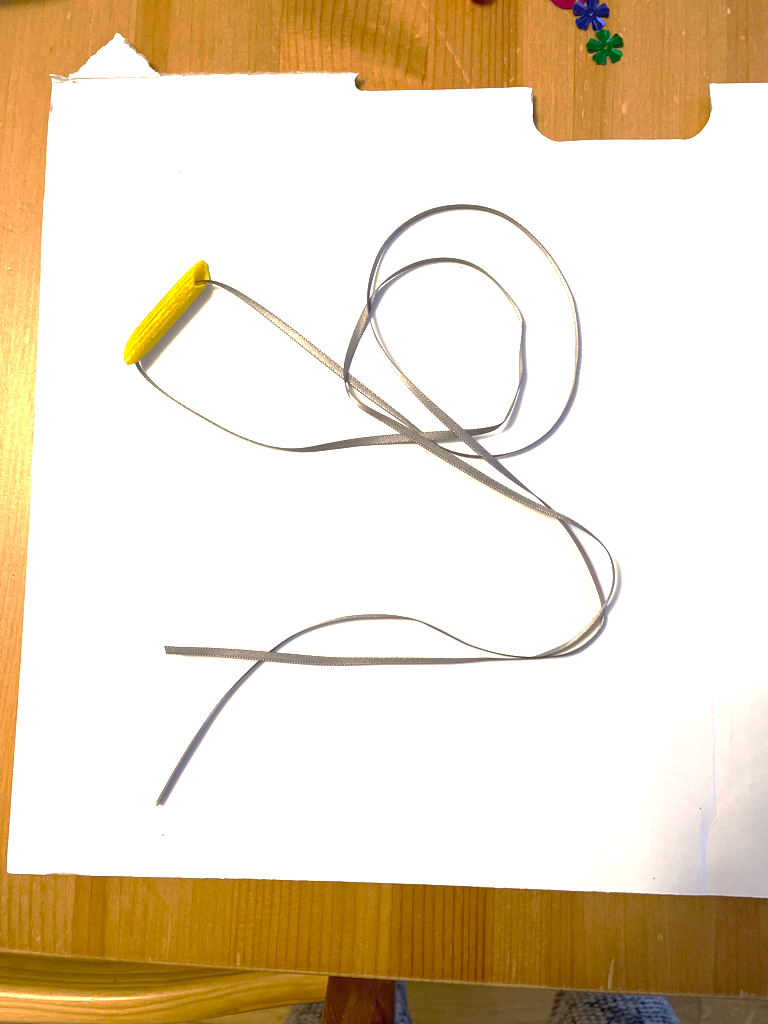 Unbend the paper clip and use it to thread the ribbon through one piece of pasta 
Ensure the pasta is located in the middle of the ribbon - both ends should be the same length
Step 3 Add Another Piece
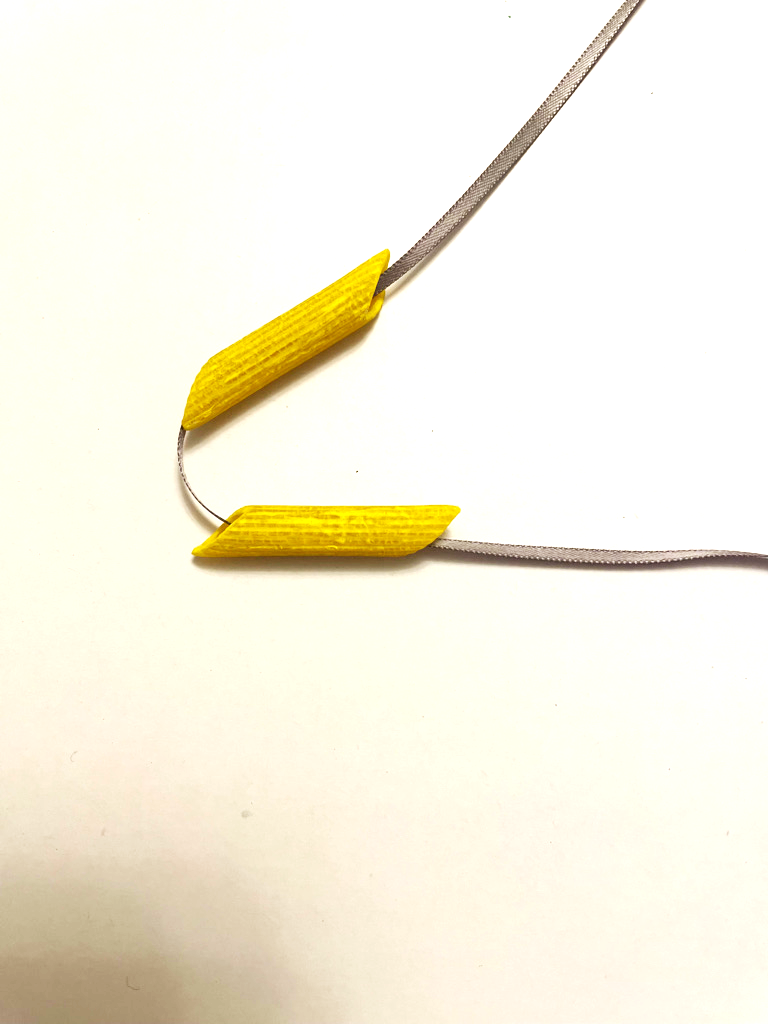 Thread your next pasta shape onto the ribbon 


Then thread through the ribbon in the other direction, so that both ends of the ribbon cross inside the pasta shape
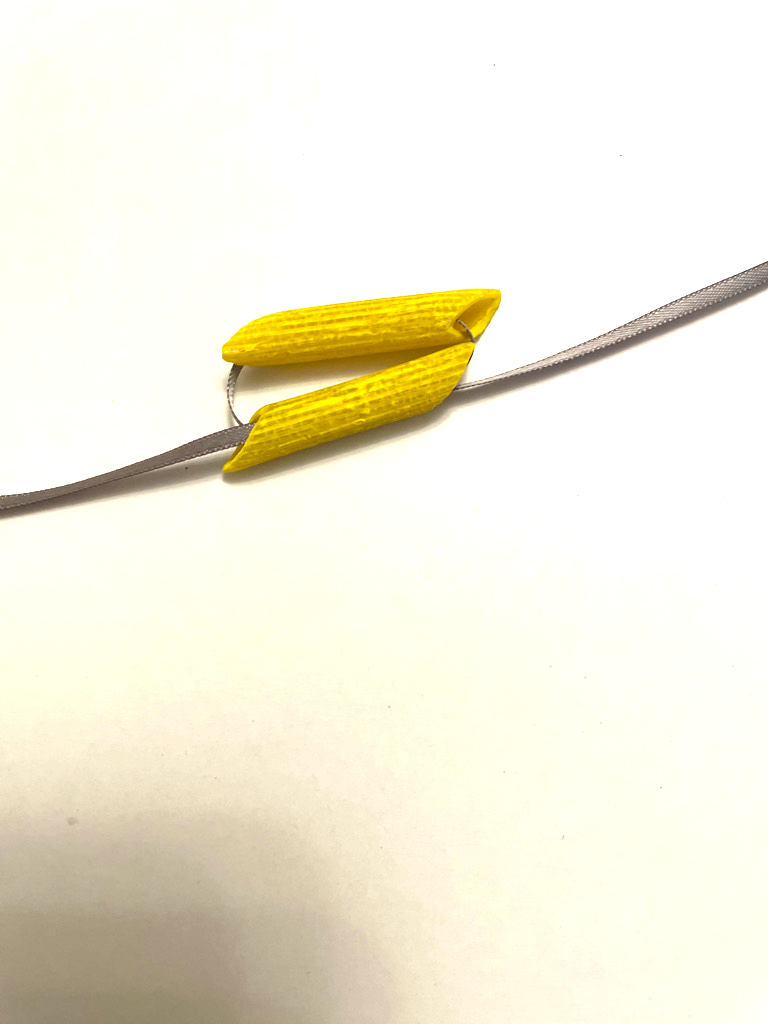 Step 4 Add More Pasta and Spacers
Add more pasta pieces in the same way

Add different coloured pasta to create your own design

As you add more pasta pieces to your ribbon, glue in pompoms on one side – this will give the necklace a gentle curve shape
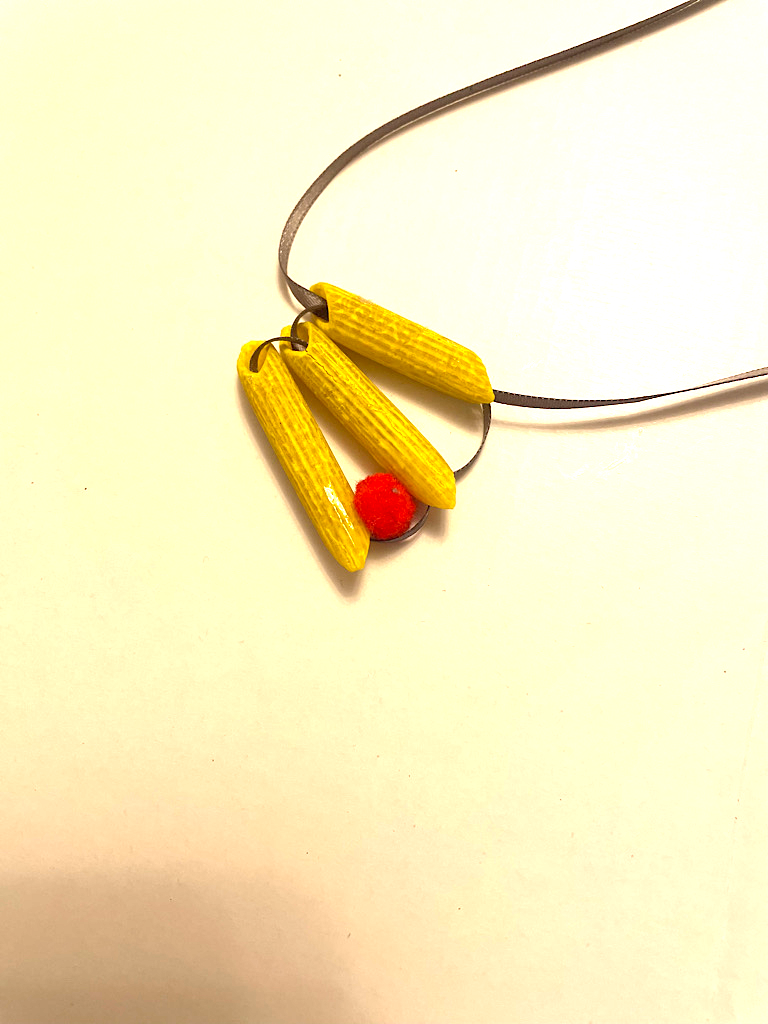 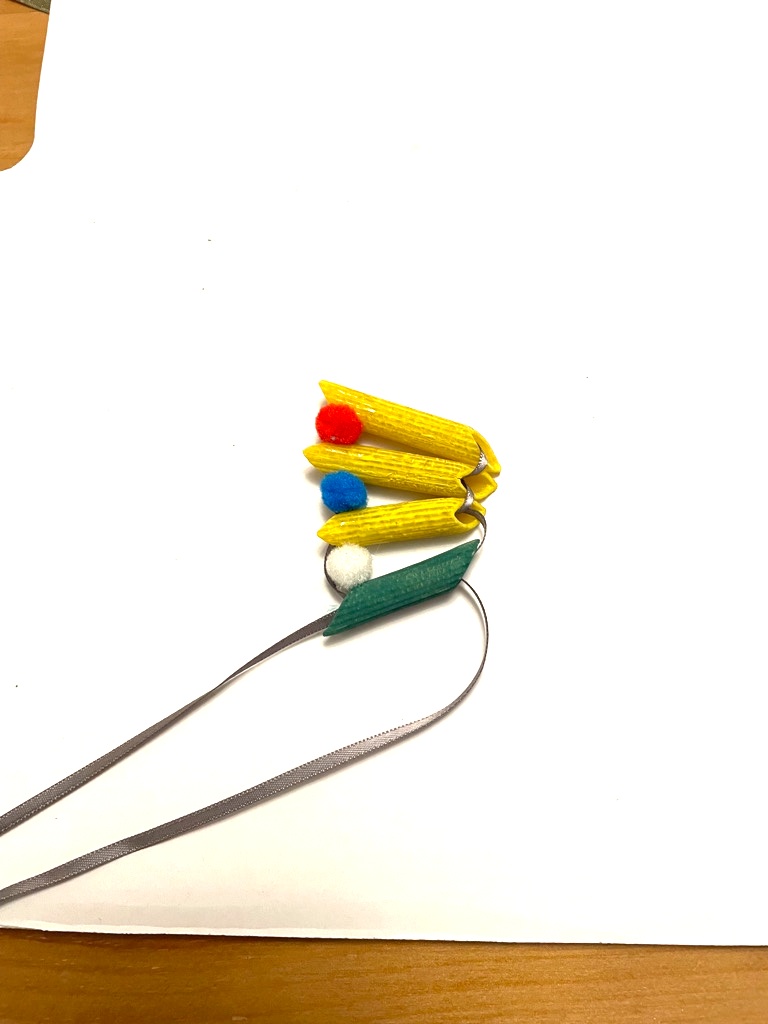 Step 5 Keep threading
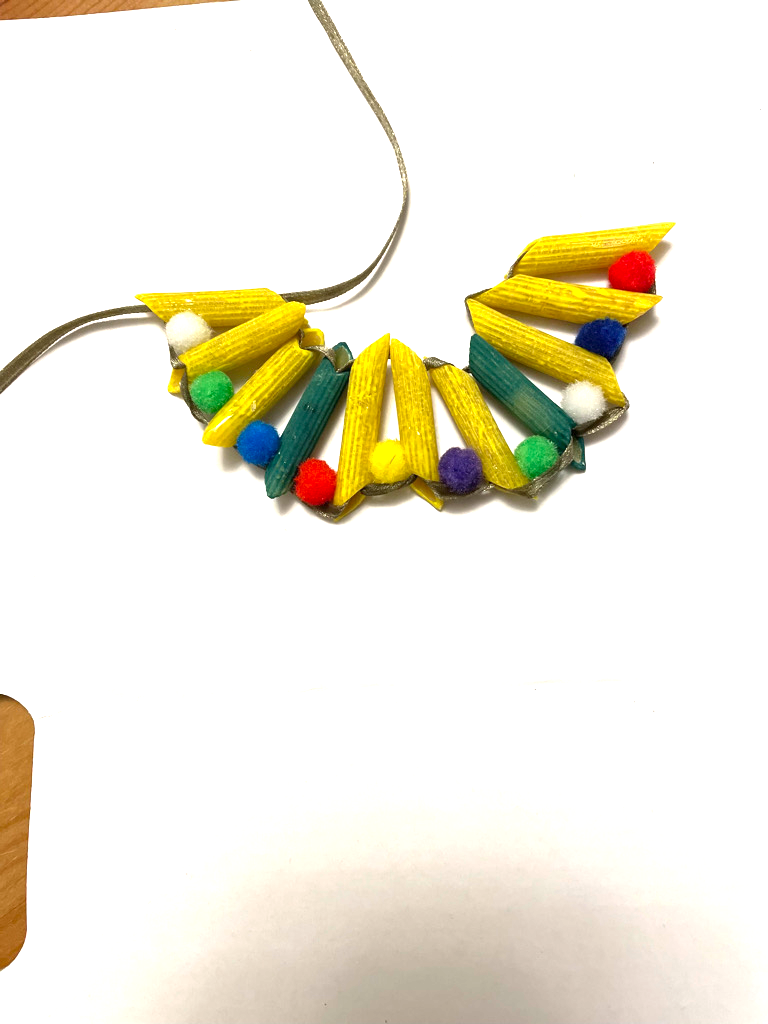 Keep building up your design until you have a crescent shape
Tie the ribbon together and cut ends neatly
Repeat the process to create another crescent shape - copy the same pattern of colours with pasta and pompoms
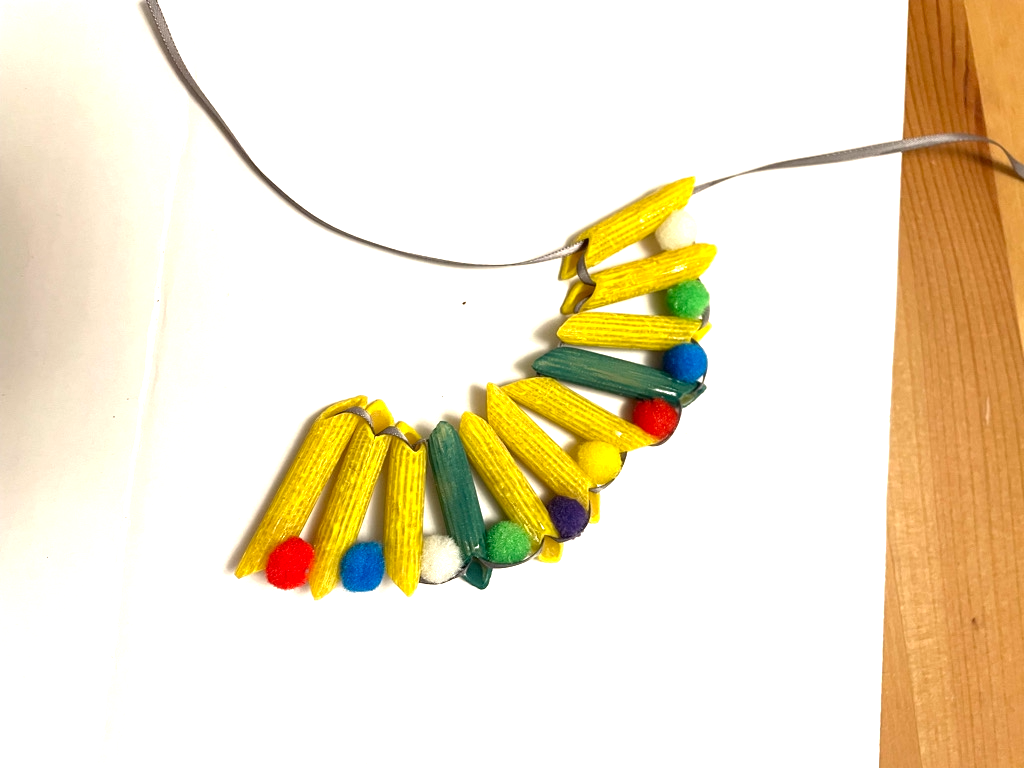 Step 6 Create a middle section
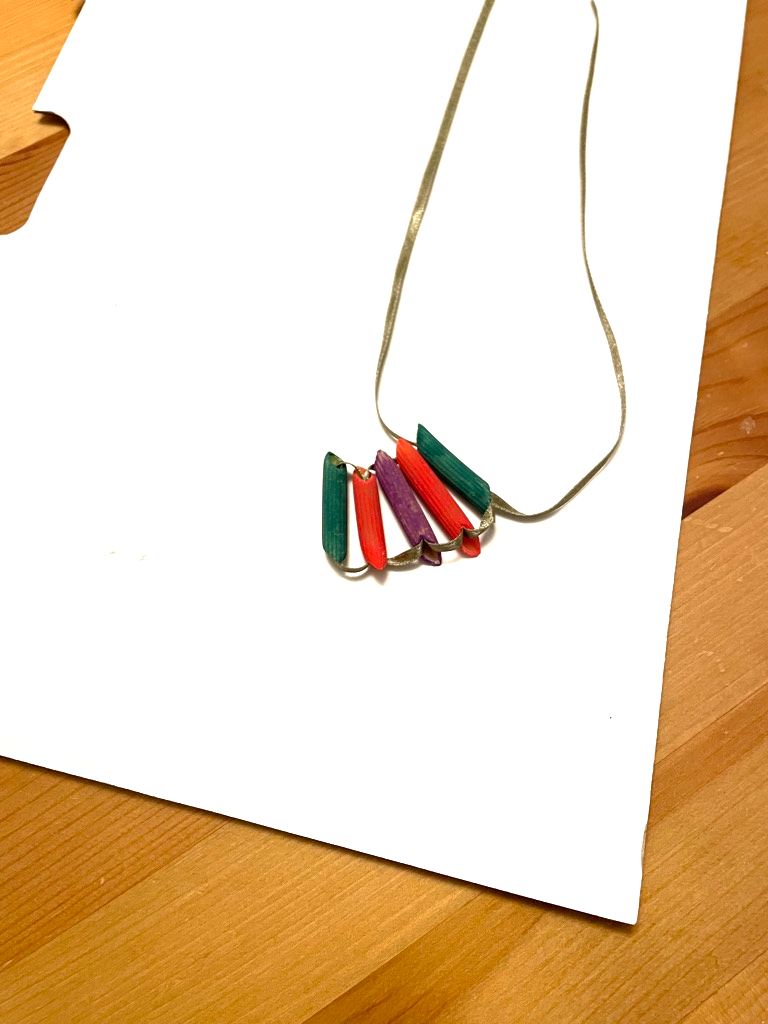 Be creative with the middle section - use contrasting colours and odd numbers of pasta

Create add-on shapes by threading single pieces of pasta onto short lengths of ribbon - fix these in place with knots or sequins
Tie these onto the middle section and trim ribbon ends
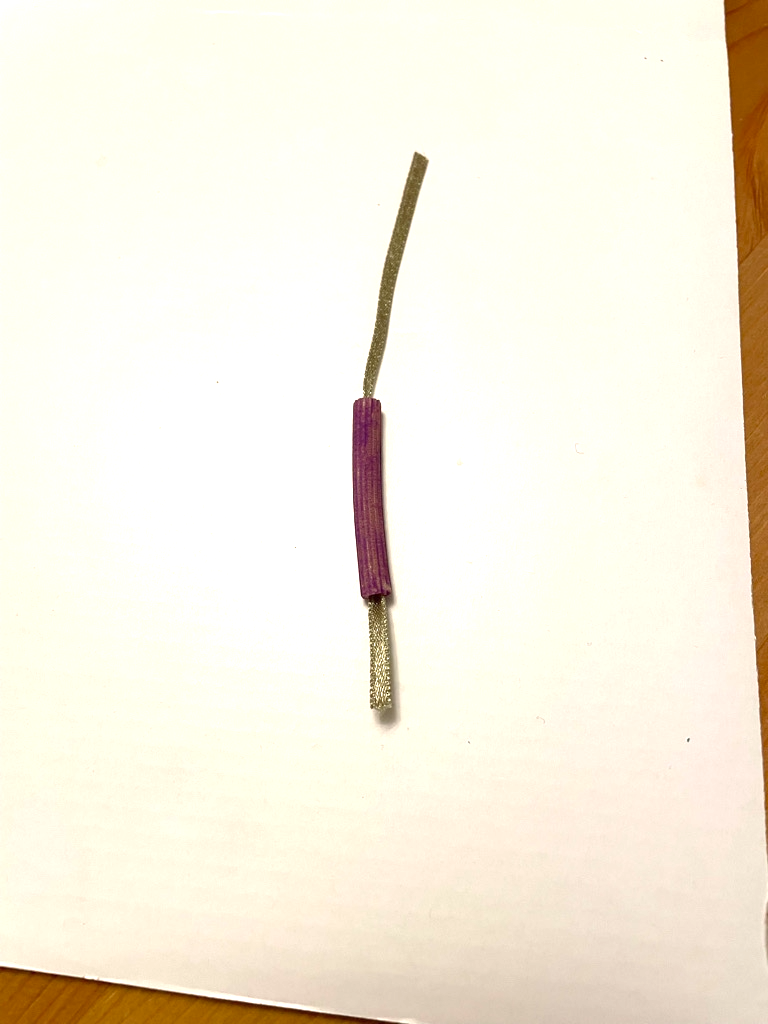 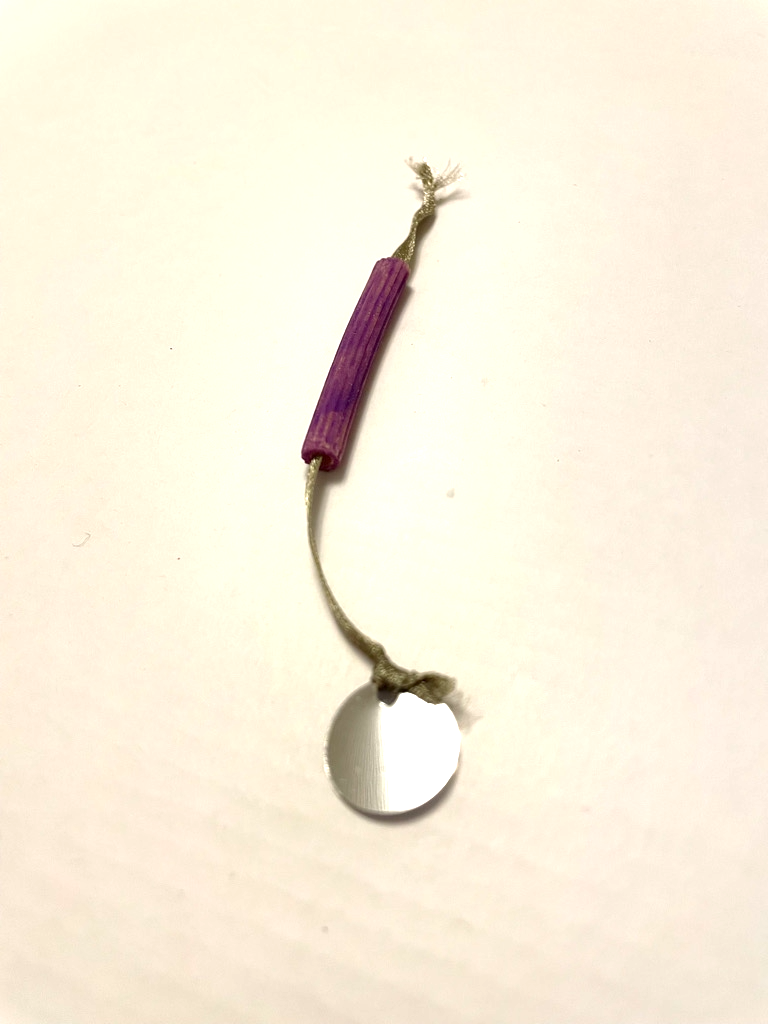 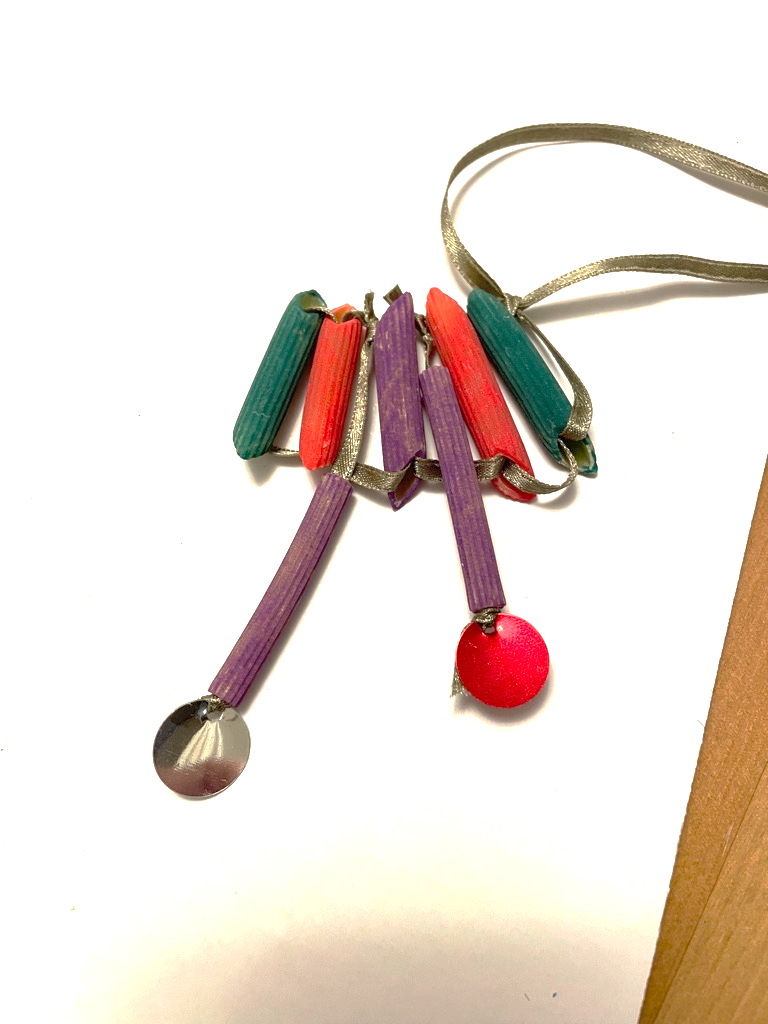 Step 7 Assembly
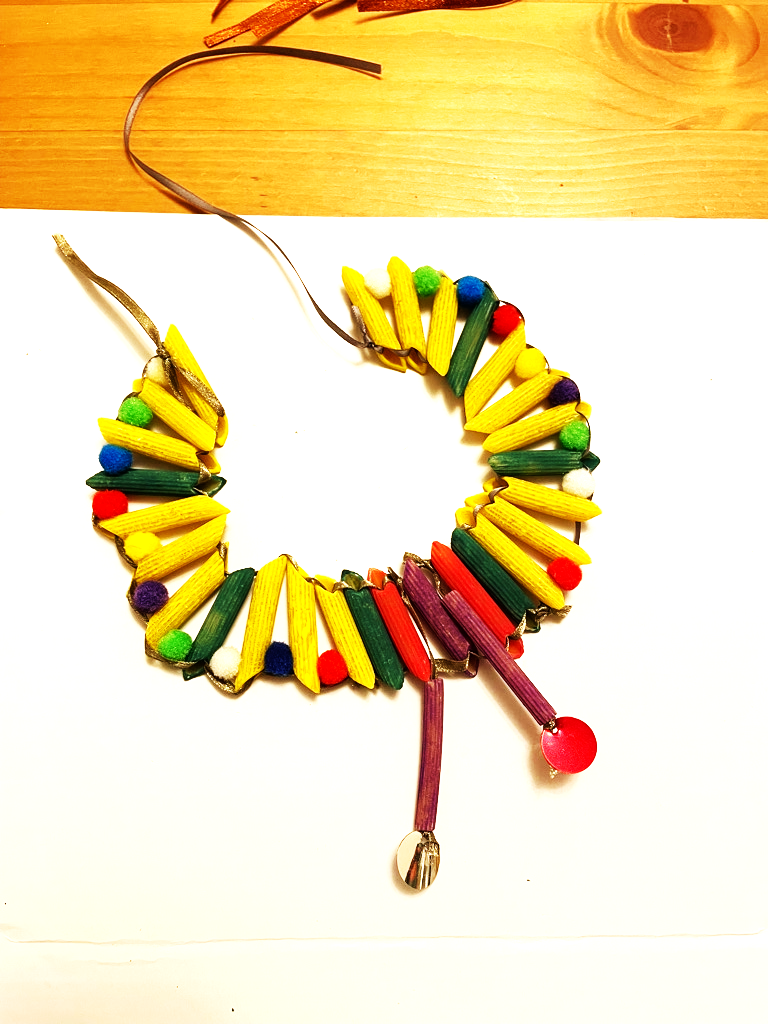 Tie each side section to the middle section

Create a clasp by tying on a piece of pasta and creating a ribbon loop to hook through
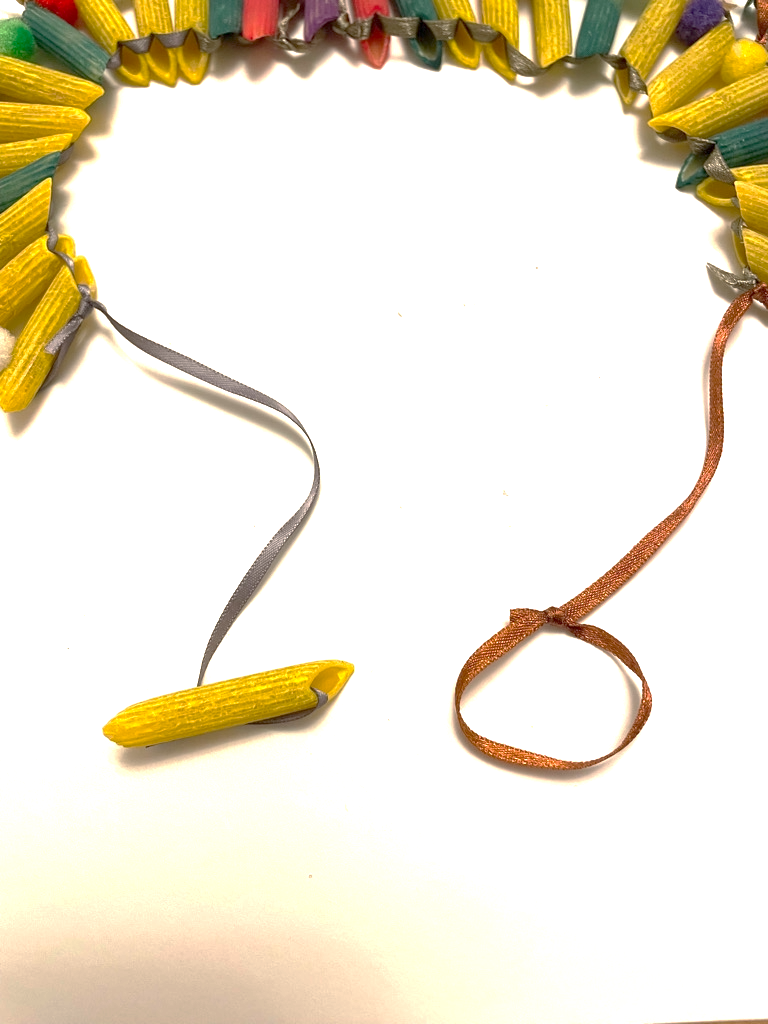 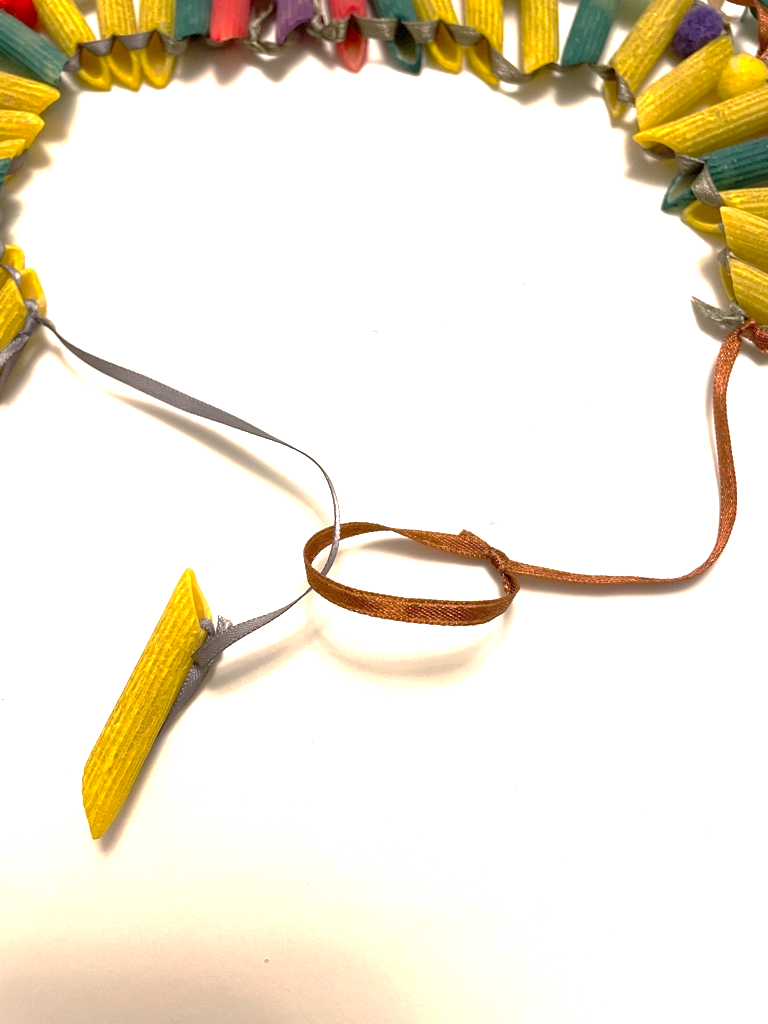 Extension
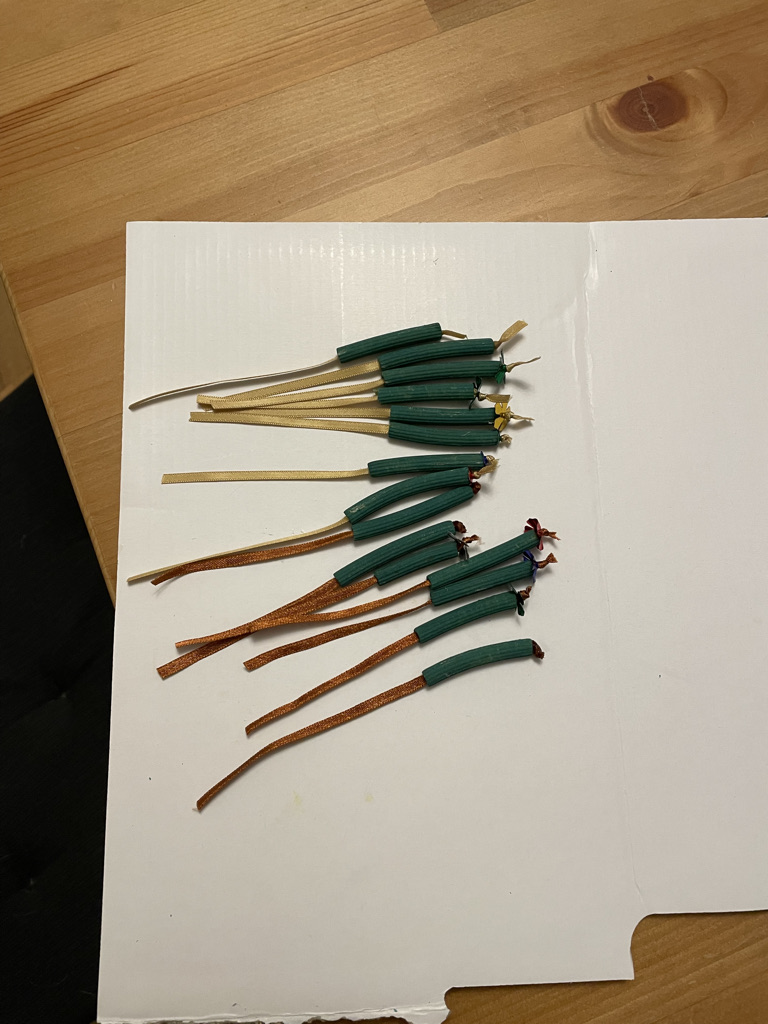 You could:
add additional pasta
use different coloured ribbon 
Tie additional decorations to the bottom of the necklace using ribbon
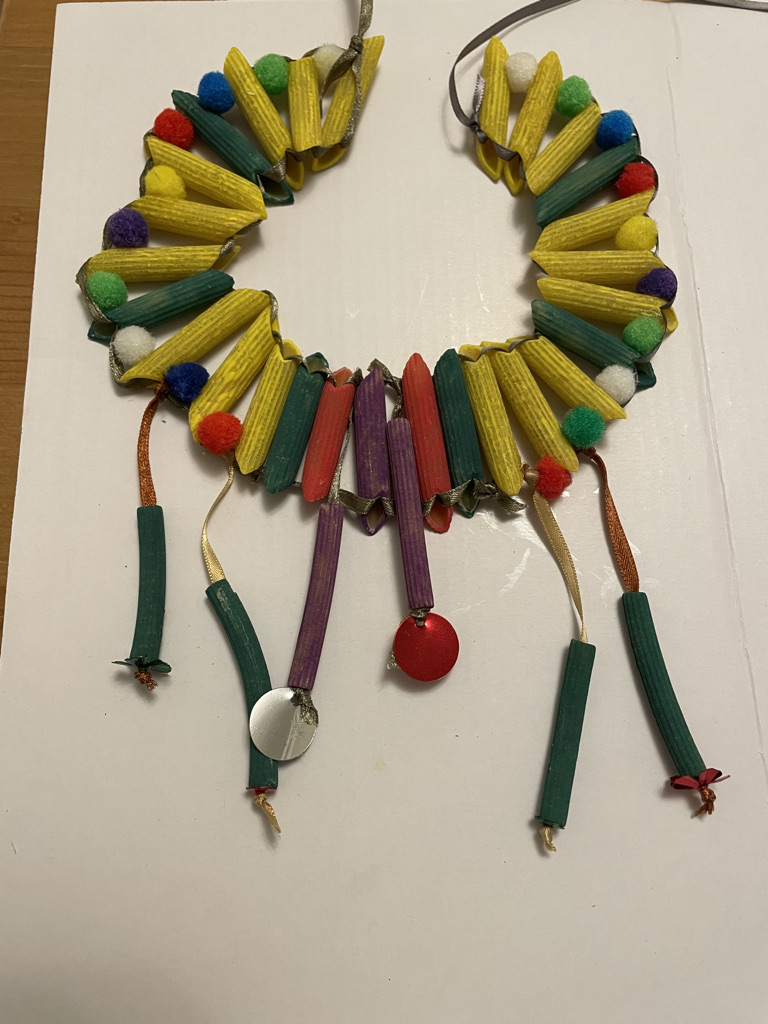 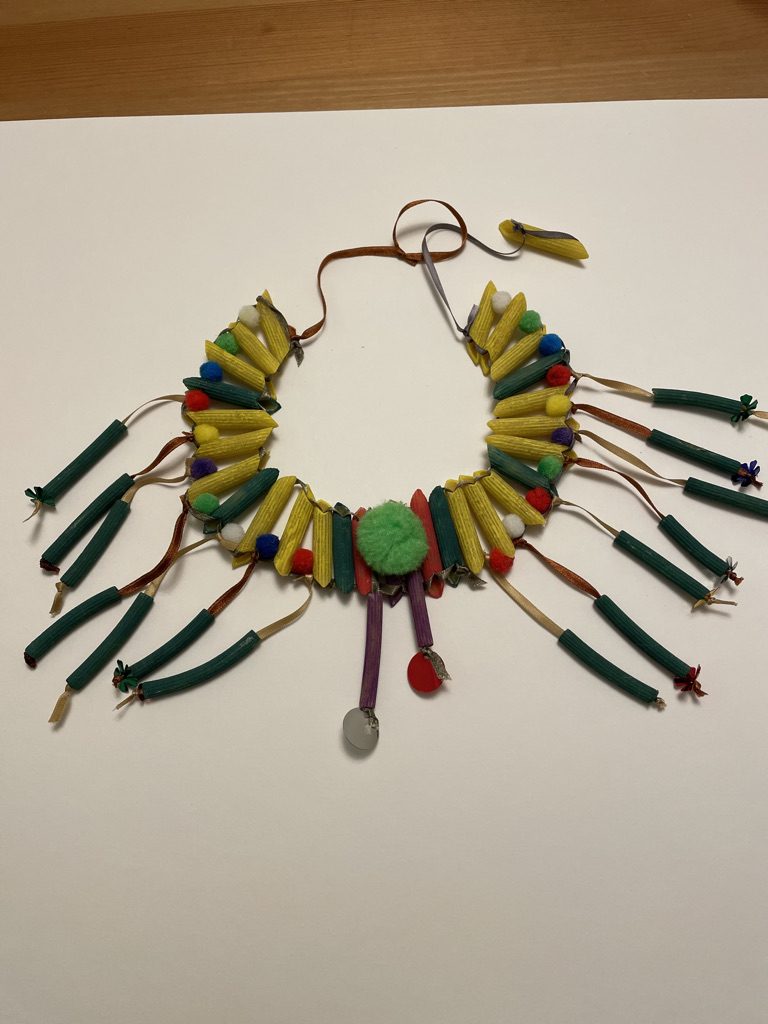